Dermatology Advice and Guidance with a Photo
A Guide for GP’s in Tower Hamlets
Introduction
The Barts Health dermatology service at the Royal London will be opening up Advice and Guidance with a photo to GP practices in Tower Hamlets. Practices in Tower Hamlets are incentivised to use this pathway via the NIS.

Advice and Guidance (A&G) is a function in ERS which enables GP’s to contact consultants for advice. The consultants respond back to the GP with either advice on how to manage the patient or a recommendation for the GP to refer the patient for an outpatient appointment.

The benefits of this pathway include reduced waiting times for patients with less complex skin conditions to receive a treatment plan, improved communication and learning between primary and secondary care, high quality advice from consultant dermatologists in a timely manner that supports GP learning and patient self-care. 

This guide provides information on the process, inclusion and exclusion criteria as well as tips on how to take and send photos via Advice and Guidance efficiently.
Inclusion and Exclusion Criteria
All A&G requests must include a photo or they will be rejected to enable the consultants to make a diagnosis and suggest a treatment plan. Patients should be encouraged to take and submit their own photos to the practice.
A&G should be used as the first option for patients who meet the inclusion criteria below rather than making an automatic referral. 
The dermatology service will aim to respond to all A&G requests within 5 working days.
Information to Include in the A&G Request
The following patient demographic data should be included in the A&G request (this should be auto-populated by the template):
Date of birth
Gender
Ethnic group
Address and contact telephone number
Additional information to include in the A&G referral
Date of onset/duration
Whether single or multiple
Location/s on body
Changes in size, shape, colour
Any bleeding and/or ulceration
Symptoms
Any personal and/or family history of skin cancers
Other risk factors, i.e.- excessive sun exposure, fair skin, large number of naevi, immunosuppression, outdoor occupation etc.
Repeat and recent medications
Other medical conditions
Consent
Patients should be given the Teledermatology Patient Information Form before the referral is made.
Patients will need to give consent for their images to be used. This can be given verbally, and should be indicated on the referral form.
To continue to develop resources for audit, education and training, GPs should advise patients that their photos may be used for these purposes. If patients do not wish for their photos to be used in this way, they should inform their GP, and this should be indicated on the referral form.
Advice and Guidance Screenshots
For the Referral to be made in eRS – the Request Type must be “Advice” and the speciality to select should be “Dermatology” – the clinic type can be selected as “Not Otherwise Specified”







The clinic to select is the General Dermatology Clinic at Barts Health NHS Trust:
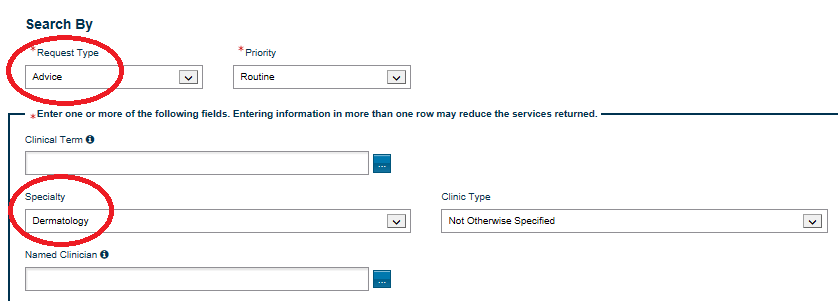 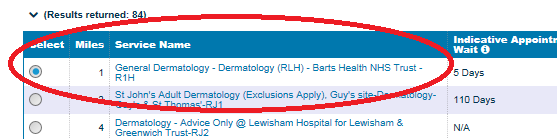 Options for Taking and Sending Photos via Advice and Guidance
The process to use this service is as follows:
Patient attends with a skin condition that falls within the inclusion criteria
GP decides to refer
A photo needs to be added to the EMIS record.
There are several ways of taking and sending photos via A&G, each option is listed below.

Option A)  AccuRx
Send an AccuRx SMS to the patient (an example template is on the next slide and can be adapted for your practice). This will give the patients the link to a website form, eConsult (see option B below) or an email address to send in their photos. 

GP will then complete the referral form and task admin to refer via A&G when photos are uploaded. 
Reception / Admin uploads photos when received to the clinical record and when the referral is complete informs the referring GP via a task.
Options for Taking and Sending Photos via Advice and Guidance
AccuRx Example Template- the text below can be copied into AccuRx and adapted for your practice.

Dear Miss T.H. Patient,
Following your GP consultation, we would like to get further advice from a skin specialist. Please send us photos of your skin:
by email to < insert practice email address> OR
upload via our website <insert practice website URL> OR
via an e-consult <insert practice e-consult URL>
Follow the link to get some tips on taking useful photos: https://bit.ly/2vI4Hoz 

Thanks, Dr. Blackwell
Blackwell Medical Centre
Option B) eConsult
Another option for patients to send in photos is via eConsult. Patients can add photos and a description of their skin issue into eConsult (especially if a remote consultation).
The information and photos that patients add to eConsult can then be extracted into a PDF and sent through A&G.
Options for Taking and Sending Photos via Advice and Guidance
Option C) Use Practice Camera or iPad
Find camera or iPad
Gain and record patient consent
Take photo
Download photo onto desktop or email to self or admin staff 
Delete from camera or iPad
Task admin to complete the referral via A&G

Option D) GP Smartphone
The GP needs to ensure that photos will not be saved to the cloud – consent with patients that it is a personal phone
Record that patient gave consent on referral form
Email to self or admin via NHSMail 
GP or admin to upload photos to patient record
Delete photos from phone
Task admin or secretary to complete the referral via A&G
Top Tips
Tips for taking good quality photos
Chrisp Street Health Centre put a short guide on their website for patients explaining the process, what to expect and a quick guide on how to take high quality images: https://www.chrispstreet.org/index.php/telederm 
The British Association of Dermatology also has a useful guide on taking photos of skin conditions: https://www.bad.org.uk/shared/get-file.ashx?itemtype=document&id=794 http://www.bad.org.uk/shared/get-file.ashx?itemtype=document&id=5774 
Time saving tips
Split up the steps between staff members- involve secretaries and admin staff where possible to help complete the process.
Encourage patients to take and send photos of skin conditions into the practice, this will save practice time.
Map out the steps involved for your practice and allocate staff roles.
If patients are taking their own photos, ask them to send them in either a small or medium file size in order to make transferring the image easier.
Consider doing a QI project to look at ways of saving time and improving the process, involve your practice QI coach who can support with setting up a successful project.
QI Projects at CSHC and BBB
Chrisp Street Health Centre and Bromley by Bow carried out QI projects in early 2019 to pilot Advice and Guidance with a photo for Dermatology.

Please see below for results and learning from the pilot period.
All Advice and Guidance requests from Chrisp St. and Bromley by Bow were responded to in 5 working days. 
The conversion rate was 11 managed in primary care and 2 converted to an emergency appointment 
In most cases apart from one, the photos and history sent by GP’s were clear enough to provide guidance on how to manage the patients. 
A&G was particularly useful for inflammatory intermediate care dermatology
Some cases required immediate investigation, and those patients were able to be seen in the emergency clinic within one week
The consultant was also able to identify patients eligible for clinical trials and to be involved in Barts research much quicker than normal routes
GP feedback
‘The quality of the advice is extremely high. I have received sensible, pragmatic guidance each time’
‘Please continue to offer your service it is really very helpful, and superior to that provided by DMC’
 ‘I feel the quality of advice has been better than we have received before from other services and found the process easy to use.’
Patient feedback
‘It was very quick and efficient, I would like to use this option in the future’

Key learning from QI projects
Divide up the steps involved between staff members
Encourage patients to submit their own photos to the practice
Further Information
Guides to common dermatological issues can be found on the GP website: https://bit.ly/2HFSpUf  
These guides include options for treatment as well as information that can be given to patients. 

A guide on taking high quality photos can be found here: https://bit.ly/30zb4J1 
A guide for patients on what to expect and how to take high quality photos can be found here: https://bit.ly/2vI4Hoz  

A referral form that includes patient consent information can be found in Resource Publisher and the GP website. 

For any questions please contact Tower Hamlets CCG:
Email: thccg.info@nhs.net 
Phone: 020 3688 2500